Lean:
Identifying Waste & Kaizen
Toyota Production Systems Lab
Grade 9-12
Identifying Waste
Industrial engineers want to make things better by preventing problems before they start.
In order to prevent problems, first we must identify problems or areas of waste.
The Japanese word for waste is Muda which is a term that is used a lot when talking about Lean.
Waste is always occurring, which means that IE’s will never be able to completely get rid of waste, hence they must continuously improve every process.
7 Types of Waste
Remember the Acronym TIMWOOD
Transportation
Inventory
Waiting
Overproduction
Overprocessing
Downtime
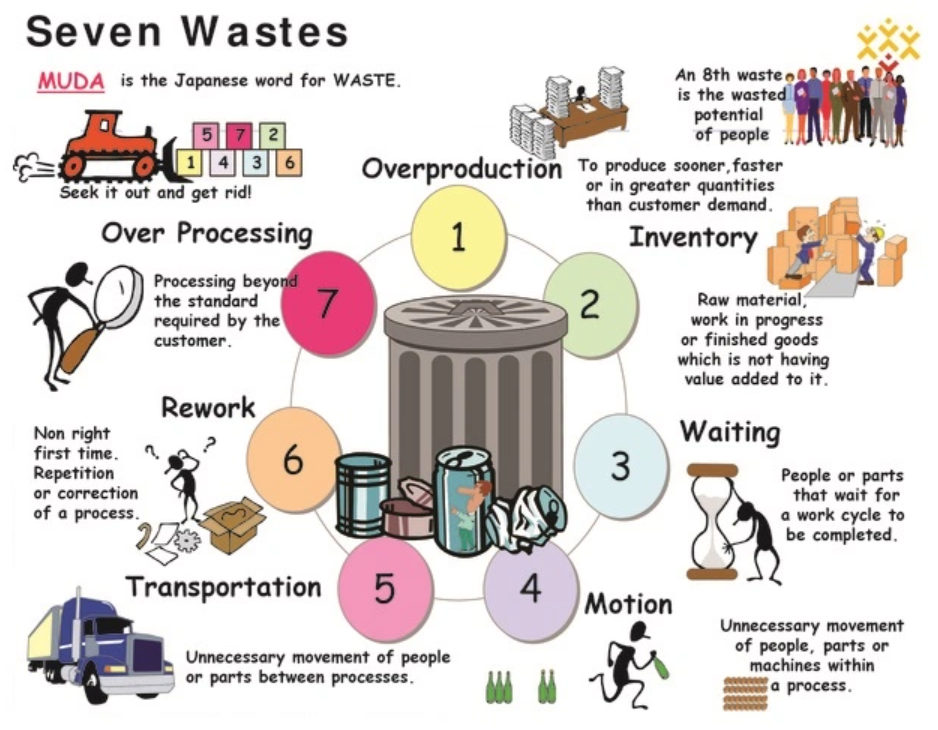 Waste Makes Mistakes!
When we let waste occur it creates problems that we now must go and fix.
By eliminating sources of waste we prevent problems!
We eliminate waste through Kaizen bursts and process improvement activities like 5S. 
Then, we need to make sure it does not happen again, that’s where Kaizen comes in.
Kaizen
Japanese Term that means “Change for the better” or “continuous improvement” 
It is a philosophy that all Industrial Engineers use in their lives. 
It means gradual, positive change over time.
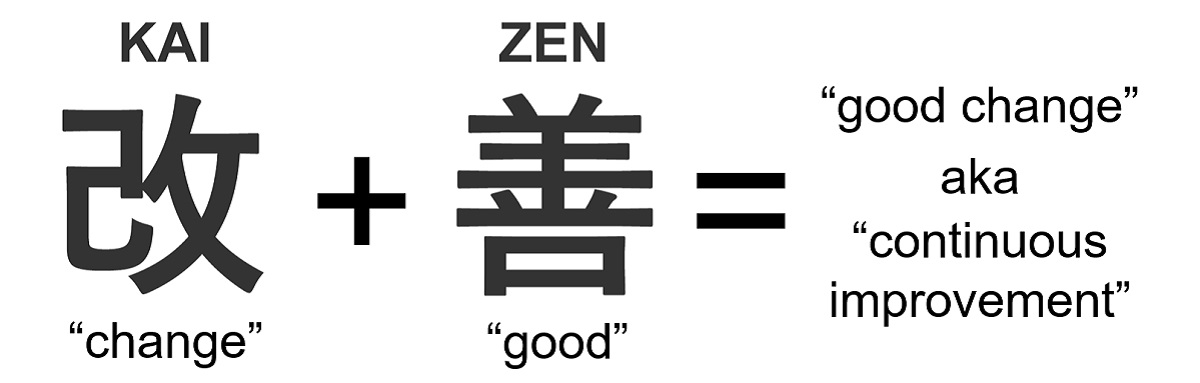 Ways to use Kaizen to Continuously Improve
Kaizen Bursts
5S
Gemba Walks
VSM
Mistake Proofing
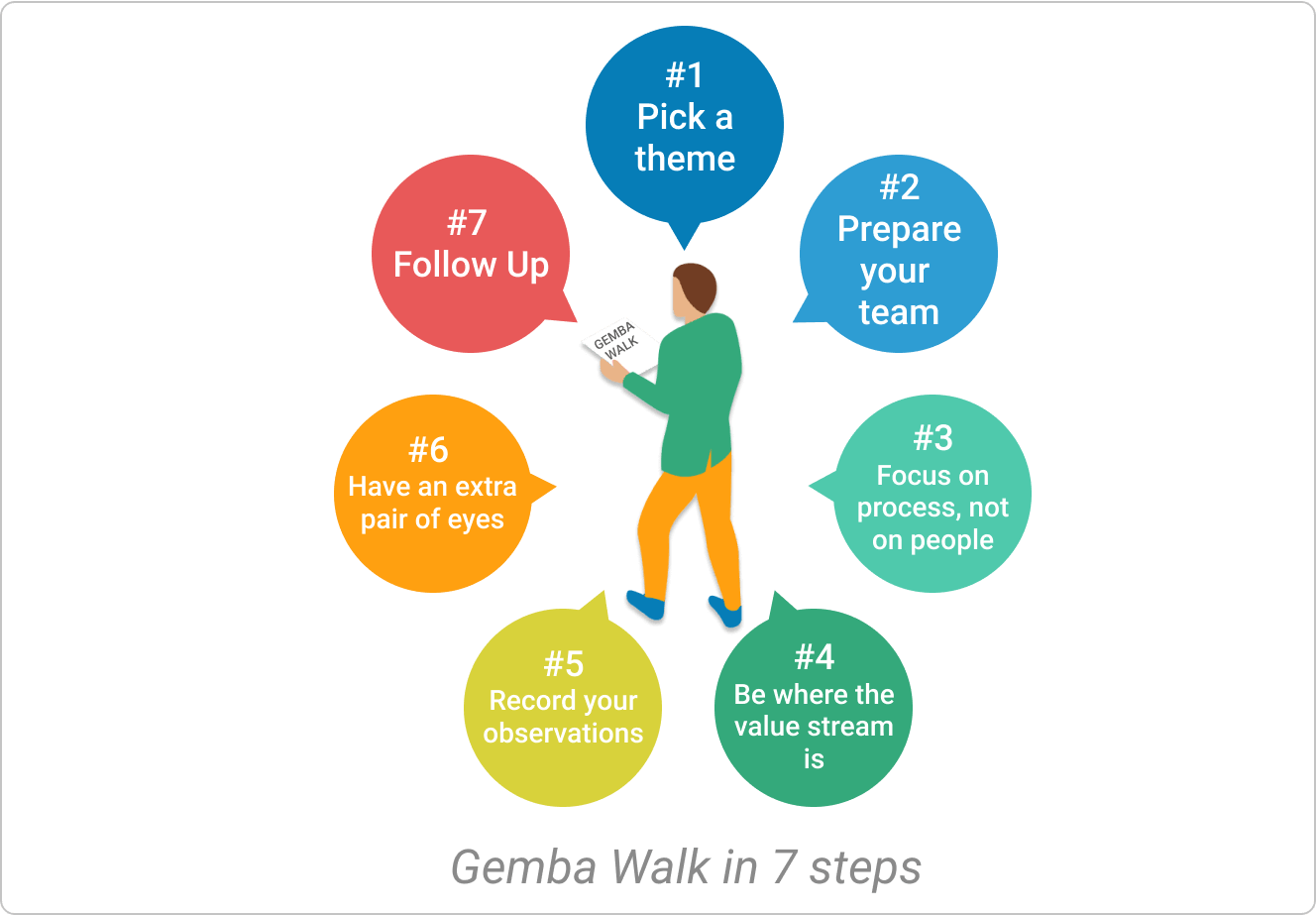 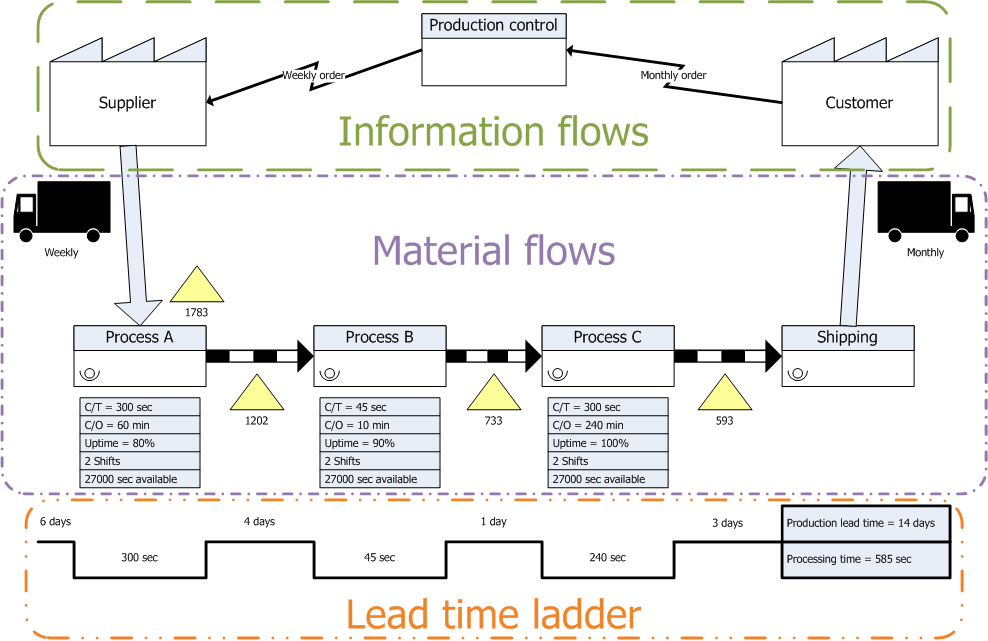 Activity
Identifying Waste, Kaizen Videos
Kaizen:  
Kaizen The Secret behind Japanese Productivity
Identifying Waste: 
Lean coffee video. Identify waste exercise.
The Different Types of Wastes:
Funny Introduction To The 8 Wastes Of Lean Manufacturing
Identifying Waste in your Life
See worksheet for details.